AASB 16 : Leases
Alastair Abbott | Perth | 17 July 2019
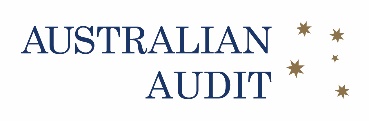 Housekeeping
Bathrooms
Food and drinks
Mobile phones
Slides will be provided
Feedback & Questions
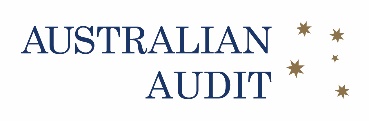 Alastair Abbott
CA, B.Comm., GradDipCA, M. Forensic Accounting, MAICD, Registered Company Auditor, Registered Self-Managed Super Fund Auditor
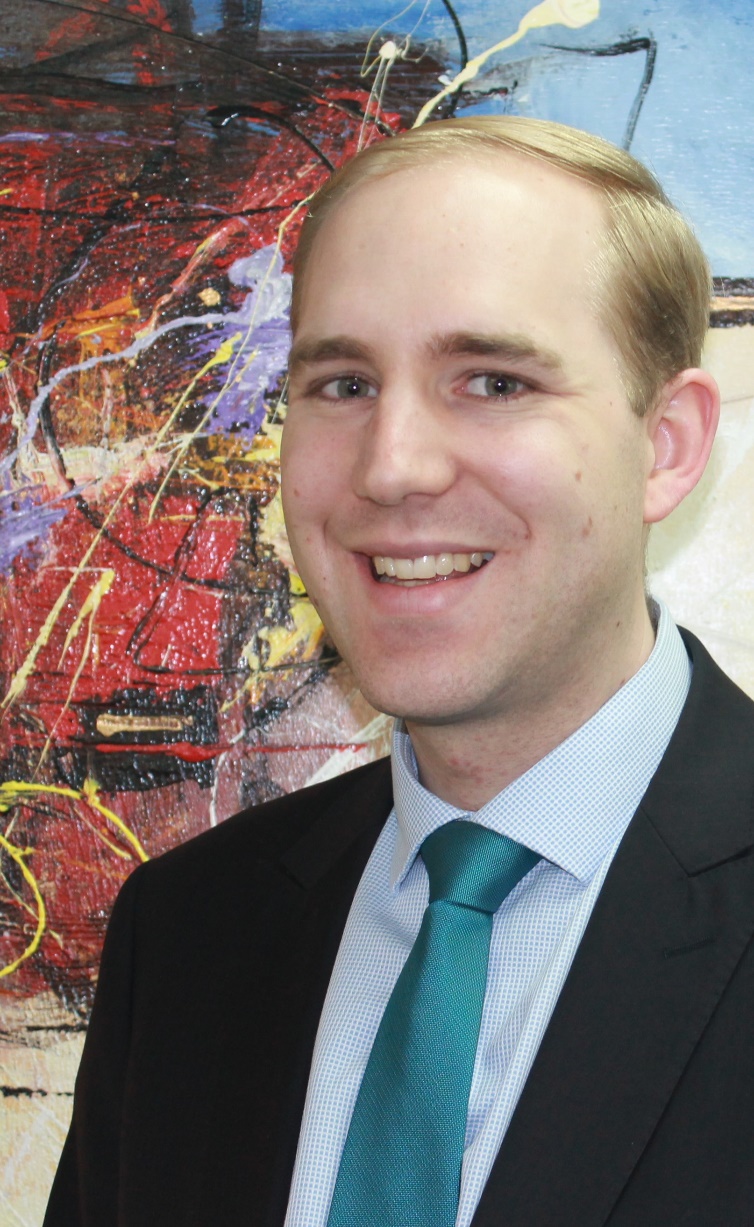 Joined Australian Audit in 2008, rising to position of Director in 2014
Completed his undergraduate studies at the University of Western Australia followed by the Chartered Accounting program. 
Completed a Masters of Forensic Accounting through the University of Wollongong. 
Has broad experience across all types of audits, from the smaller trust accounts, variable outgoings and strata companies through to financial statement audits for large companies, charities and financial service licensees.
Volunteers on the board of a charity in Perth
Alastair@ausaudit.com.au | 08 9218 9922
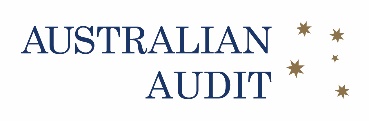 Disclaimer
This presentation is for your general information only, and should not be taken as specific financial or business advice. You should not act, or refrain from acting, on the basis of this presentation alone, without seeking specific advice from your advisers.
Nevertheless, this presentation has been carefully prepared based on the information available at the time of the presentation.
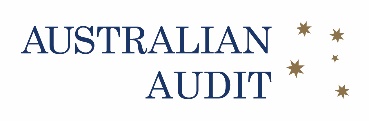 [Speaker Notes: If you only remember one thing today – 

These changes are complicated and you need to speak with your accountant, auditor or other specialist adviser]
Outline of this session
Introduction to this change – who, when, why
Status Quo
What is a lease
Exceptions
Accounting entries
Implementation
Examples
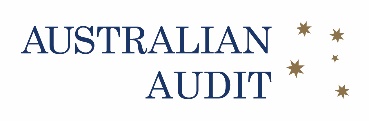 [Speaker Notes: Slides will be provided after the seminar
Please ask questions as we go]
Context
Under the current accounting standard, the obligation to make future payments under an operating lease arrangement is not included on the balance sheet even though the entity is committed to those future expenditures. 
The concern of many stakeholders was that this did not give an accurate reflection of the entity’s true financial position. 

Example: Borders bookstore collapsed in 2011 – lease commitments were roughly 7 times higher than reported debt
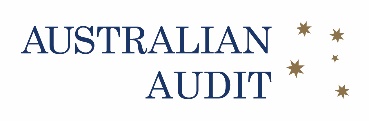 Timeline
February 2016 – AASB16 issued
1 January 2019 – applicable for years beginning on or after
Your current financial statements need to disclose the expected impact
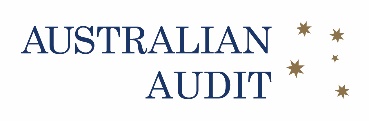 Who is impacted?
This is the new normal for accounting, and will impact most organisations
There is a common misconception among some NFPs that produce special purpose financial reports, that the new standards will not apply to them 
as they do not consider themselves to be reporting entities. 
As such, they believe that they can “pick and choose” which accounting standards they should apply.
AASB16 will apply (at least on a recognition and measurement basis) if:
For financial statements to be ‘true and fair’
Applying AASB101
Preparing general purpose financial reports
Required to ‘comply with Australian Accounting Standards’
Incorporated Associations & ACNC (>$250k turnover)
All Aboriginal Corporations
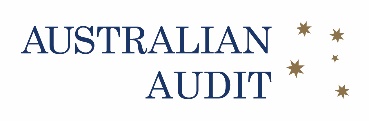 Who is impacted?
Lessor accounting
No significant changes

Lessee accounting
Former operating leases capitalised like finance leases
Balance sheet – increased assets and liabilities
Income statement – decrease in operating expenses, increase in finance costs
Statement of cash flows – decrease in operating cash flows, increase in financing cash flows
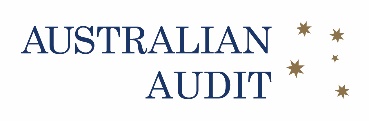 Status Quo
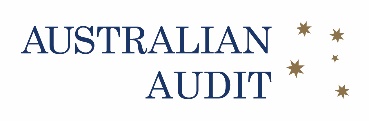 Status quo – current lease accounting
Operating leases not on balance sheet
Record rent expense for each payment
Operating expense
Operating cash flow
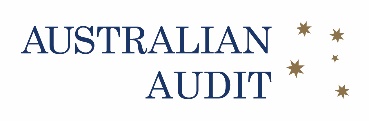 Example
Office rental expense
$72,000 per year for 3 years
10% incremental borrowing rate
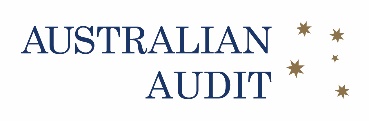 Example – income statement impact
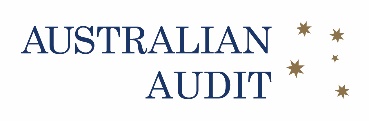 [Speaker Notes: EBITDA will change – think of bonus structure, KPI or clawback arrangements]
Example – balance sheet impact
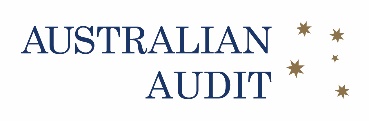 [Speaker Notes: Current ratio will change – consider bank covenants
Reporting requirements – asset based like ASIC large Pty Ltd – could increase reporting requirements]
Example – cash flow statement impact
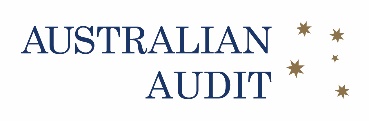 What is a Lease?
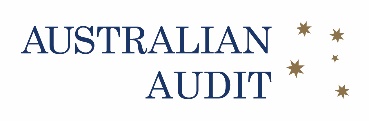 Lease definition
AASB 117 (extant)
A lease is an agreement whereby the lessor conveys to the lessee in return for a payment or series of payments the right to use an asset for an agreed period of time.

AASB 16 (new)
A lease is a contract or part of a contract that conveys the right to control the use of an identified asset for a period of time in exchange for consideration.
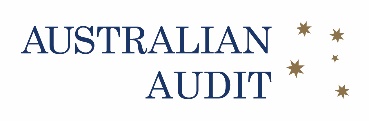 [Speaker Notes: Ability to control use is important
Right to all the economic benefits
Right to direct the use of the identified asset
Asset must be specifically identified – explicit or implicit, no substantial substitution rights
Consideration doesn’t have to be a payment]
Lease definition (examples)
Land / property
Vehicles / machinery
Server / large IT equipment
Photocopiers

May have to separate a contract
Car lease and car maintenance
Photocopier rental including regular servicing
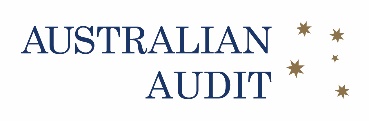 Lease definition
Contract does not contain a
Lease
Is there an identified asset?
No
Yes
Does the lessee obtain all economic benefits from the use of the asset?
No
Yes
Does the lessee direct the use of the asset?
No
Yes
Contract is or contains a lease
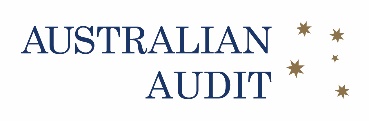 Example – Concession space
A charity (Customer) enters into a contract with an airport operator (Supplier) to use a space in the airport to conduct fundraising & marketing for a three-year period. The contract states the amount of space and that the space may be located at any one of several boarding areas within the airport. Supplier has the right to change the location of the space allocated to Customer at any time during the period of use. There are minimal costs to Supplier associated with changing the space for the Customer: Customer uses a kiosk (that it owns) that can be moved easily to each location. There are many areas in the airport that are available and that would meet the specifications for the space in the contract.
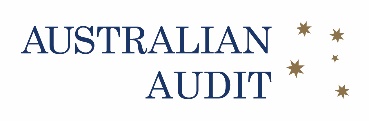 [Speaker Notes: The contract does not contain a lease.
Amount of space is specified, but no identified asset
Customer controls its owned kiosk. However, the contract is for space in the airport, and this space can change at the discretion of Supplier. Supplier has the substantive right to substitute the space Customer uses
AASB16 – example 2]
Example – Truck Rental
Customer enters into a contract with Supplier for the use of a truck for one week to transport cargo from Sydney to Perth. Supplier does not have substitution rights. Only cargo specified in the contract is permitted to be transported on this truck for the period of the contract. The contract specifies a maximum distance that the truck can be driven. Customer is able to choose the details of the journey (speed, route, rest stops, etc.) within the parameters of the contract. Customer does not have the right to continue using the truck after the specified trip is complete. The cargo to be transported, and the timing and location of pick-up in Sydney and delivery in Perth, are specified in the contract. Customer is responsible for driving the truck from Sydney to Perth.
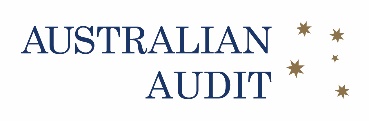 [Speaker Notes: The contract contains a lease of a truck. Customer has the right to use the truck for the duration of the specified trip. 
There is an identified asset. The truck is explicitly specified in the contract, and Supplier does not have the right to substitute the truck. 
Customer has the right to control the use of the truck throughout the period of use
But only 1 week – so it is a short term lease
AASB16 – example 5]
Example – IT Network services
Customer enters into a contract with a telecommunications company (Supplier) for network services for two years. The contract requires Supplier to supply network services that meet a specified quality level. In order to provide the services, Supplier installs and configures servers at Customer’s premises—Supplier determines the speed and quality of data transportation in the network using the servers. Supplier can reconfigure or replace the servers when needed to continuously provide the quality of network services defined in the contract. Customer does not operate the servers or make any significant decisions about their use.
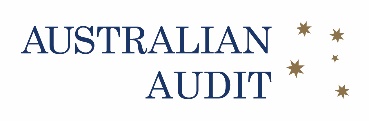 [Speaker Notes: The contract does not contain a lease. Instead, the contract is a service contract in which Supplier uses the equipment to meet the level of network services determined by Customer. 
Don’t need to assess if there is an identified asset
Customer has no control of servers
AASB16 – example 10A]
Example – IT Network services
Customer enters into a contract with an information technology company (Supplier) for the use of an identified server for three years. Supplier delivers and installs the server at Customer’s premises in accordance with Customer’s instructions, and provides repair and maintenance services for the server, as needed, throughout the period of use. Supplier substitutes the server only in the case of malfunction. Customer decides which data to store on the server and how to integrate the server within its operations. Customer can change its decisions in this regard throughout the period of use.
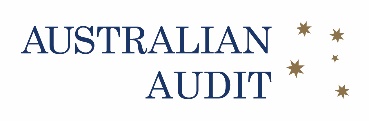 [Speaker Notes: The contract contains a lease. Customer has the right to use the server for three years.
There is an identified asset
AASB16 – example 10B]
Exceptions
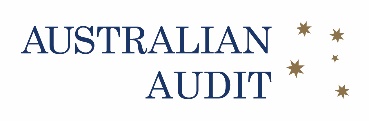 Exception – short term leases
Leases of less than 12 months
Option period included where ‘reasonably certain’ to exercise

Then account for leases similar to current operating leases
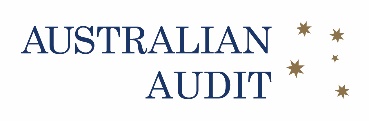 Exception – low value assets
“Low value” is not defined in the accounting standard, however is below about $5,000 
The low value election can be made on a lease-by-lease basis
A computer is a low value asset
A car is not a low value asset

Account for low value leases similar to current operating leases
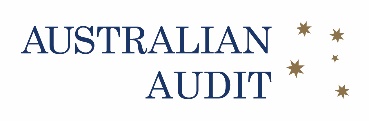 Accounting Entries
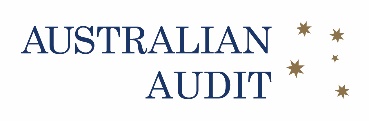 Accounting Entries
Initial Recognition
The leased asset is recognised as  a right to use asset with a corresponding lease liability on the balance sheet
Initial Measurement
Lease liability = present value of outstanding lease payments 
The leased asset is measured at “cost”
“Cost” = the lease liability + lease payments already made
			- lease incentives received + Lessee’s initial direct costs 
			+ Lessee’s estimated dismantling costs
All at Commencement date.
Existing leases require prior period restatement or the cumulative effect on initial application is recorded as an adjustment to retained earnings.
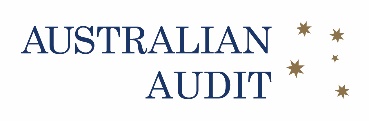 Accounting Entries – Lease liability
Include

Fixed payments
Optional payments that are reasonably certain
Residual value guarantee
Exclude

Variable lease payments – i.e. linked to sales
Optional payments not reasonably certain
Service payments
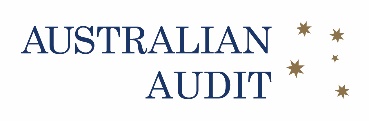 [Speaker Notes: Fixed payments include in substance fixed:
Payments due only if asset works
Payments dependant on a future event, with no realistic possibility of not occurring
Arrangements with multiple possible payments, but only one is realistic]
Present value of outstanding lease payments
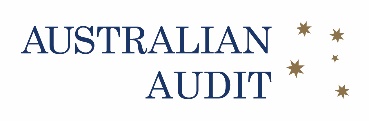 Subsequent measurement
Right to use asset 
Default treatment



if fair value model applied on non lease investment property then the fair value of the right to use asset must be estimated
You may choose the Property Plant & Equipment option and revalue the right to use asset according to AASB 16
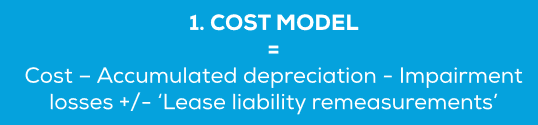 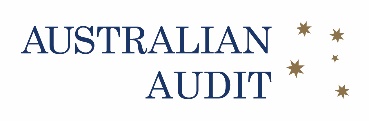 Subsequent measurement
Lease liability




Lease liability re-measurements are caused by changes in future lease payments 
Change in lease term option
Purchase option change
Changes to expected residual payment amount
Changes in future lease payment amounts
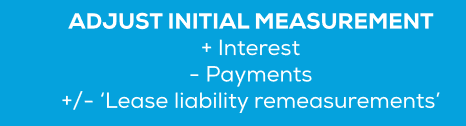 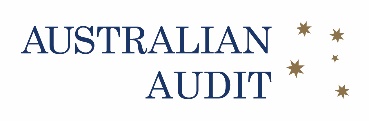 Implementation
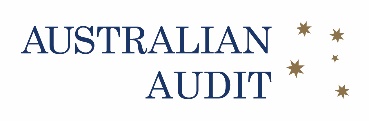 Practical expedients on transition
Lessee choice of two methods

Full retrospective – restatement of comparatives in accordance with AASB 108
Modified retrospective – do not restate comparatives. 
Cumulative effect of adopting AASB 16 is recognised as an adjustment to equity on date of initial application.
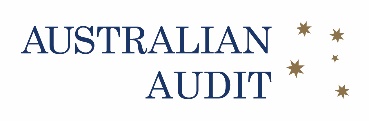 Practical expedients on transition
Only available where you do not restate comparatives:

Leases ending <12 months – no adjustment required
Simplified right of use measurement – based on outstanding lease liability
Discount rates – portfolio basis
Onerous leases – no impairment testing
Initial direct costs not required
Finance leases – no adjustment required
Use of hindsight – RE exercising options
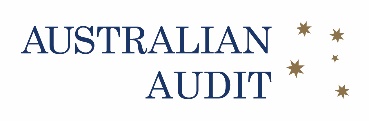 Conclusion
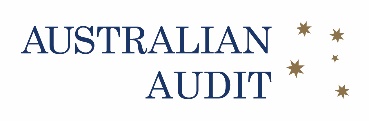 Other matters
Sale and leaseback – no longer can provide ‘off balance sheet’ financing
Sublease arrangements – become more complicated
Peppercorn lease accounting – temporarily postponed – available for early adoption
Significantly below market value
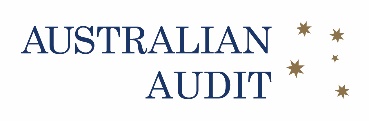 What next?
Pause …. Breathe … relax
Make a plan

Prepare a lease schedule of all leases and their significant terms
Educate staff and all accounting team
Discuss application approach with external accountants and auditors
Discuss and minute accounting policy choices with the board
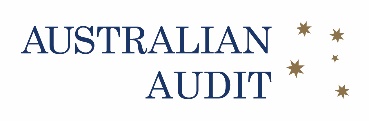 For more information
Read the standard – www.aasb.gov.au
Extra material including basis for conclusions and illustrative examples
Training seminars & guidance material
Our Newsletter – www.australianaudit.com.au/newsletter
Speak to your accounting advisers and auditors
Make a plan and give yourself enough time
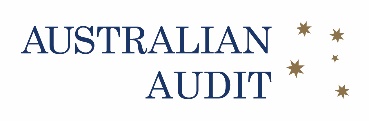 Questions?
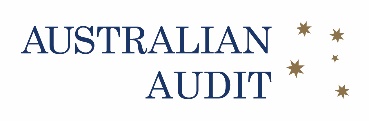 Take away message
Lease accounting is very different to before

At very least, make a schedule of all your leases
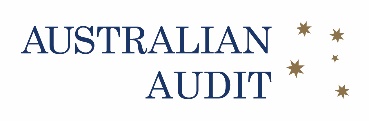 Thank you for your attendance
Australian Audit is a specialist audit firm of Chartered Accountants. With offices in the Perth CBD, we look forward to hearing how we can assist with your audit requirements.

info@ausaudit.com.au
08 9218 9922
Level 8, 251 St Georges TcePerth  WA  6000
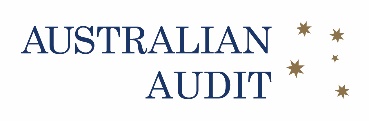 [Speaker Notes: Please stay in touch
LinkedIn
Facebook
Website & blog
Newsletter
Email / Phone]